LIDER: : Linked Data as an enabler of cross-media and multilingualcontent analytics for enterprises across Europe
Asunción Gómez-Pérez (UPM)
asun@fi.upm.es
(Project coordinator)
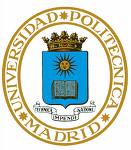 CSA
Budget: 1.482.000€
Starting date: 1. Nov. 2013
Duration: 2 Years
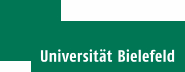 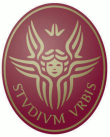 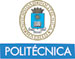 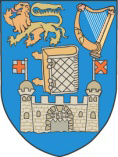 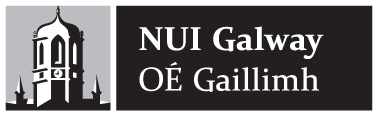 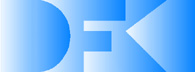 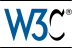 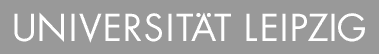 Table of content
Partners  
Vision and Goals
Collection of business use cases
Guidelines and best practices for industry
Reference architecture and roadmap
Community building and dissemination
The LIDER consortium
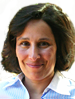 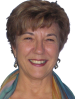 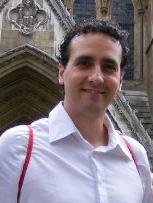 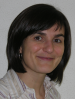 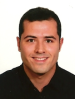 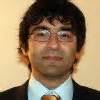 Universidad Politécnica de Madrid 
(UPM, Spain) [COORDINATOR]
	
Trinity College Dublin (Ireland)


DFKI (Germany)


National University of Ireland, Galway (Ireland)

Institut für Angewandte Informatik EV (INFAI, Germany)

University of Bielefeld (Germany)


Universita degli Studi di Roma La Sapienza (Italy)

GEIE ERCIM (France)
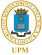 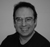 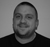 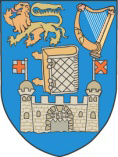 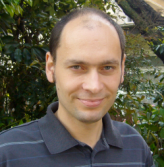 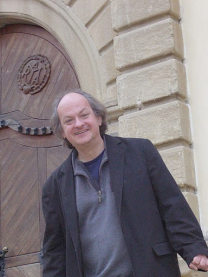 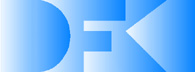 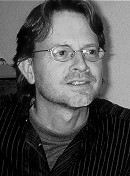 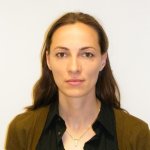 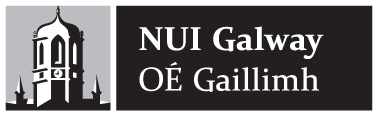 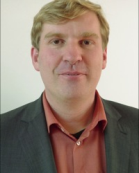 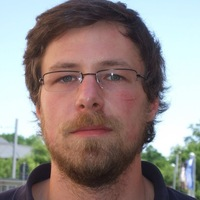 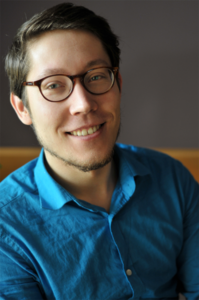 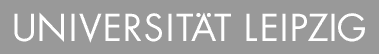 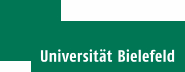 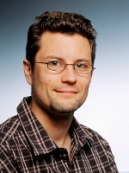 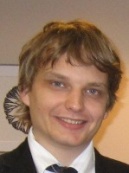 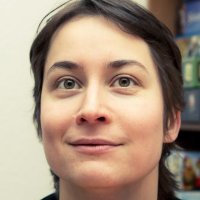 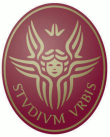 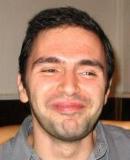 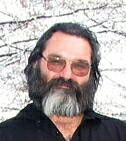 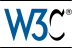 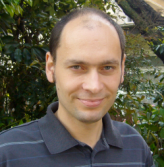 3
Linked Open Data and Language
LOD is increasingly multilingual
LOD interconnects resources in many languages
3. Linguistic LOD
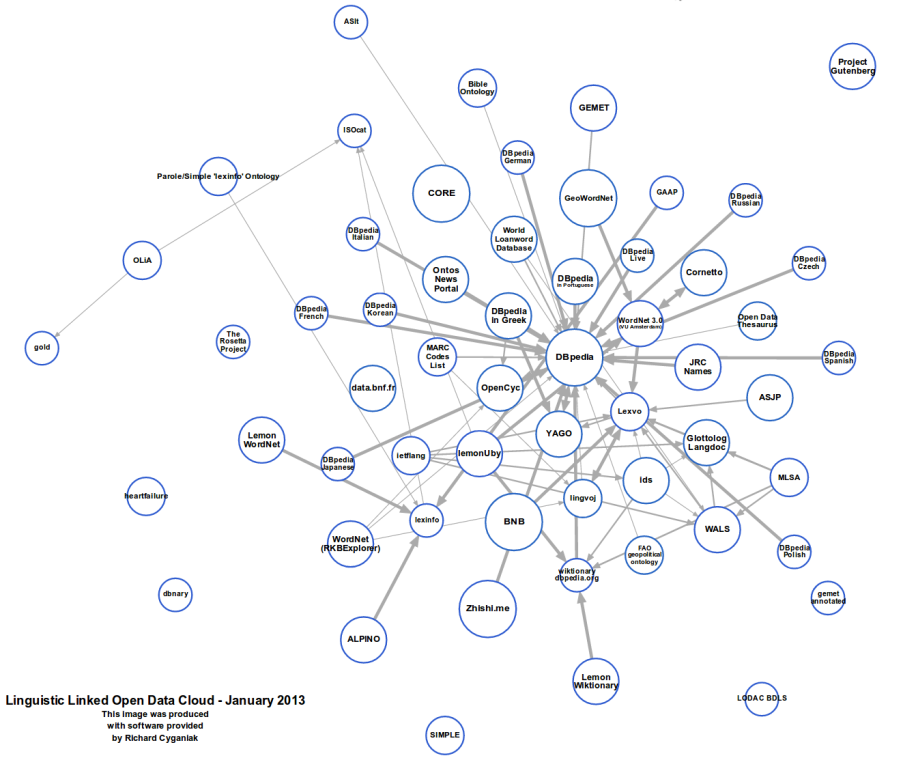 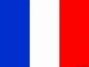 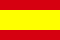 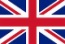 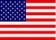 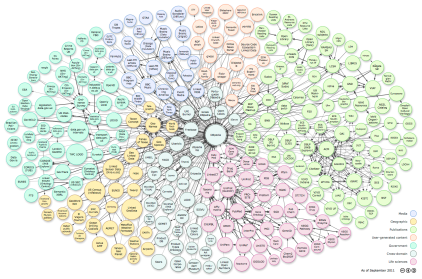 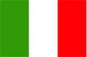 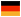 Not every resource in this
Figure is a “pure” linguistic resource
LOD is dominated by the English language
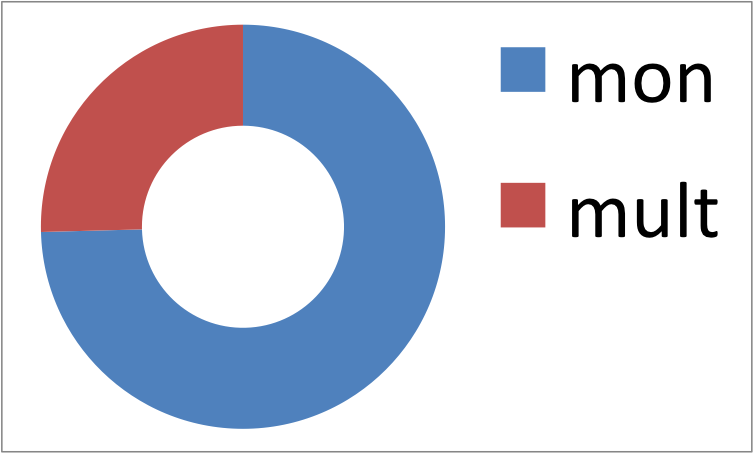 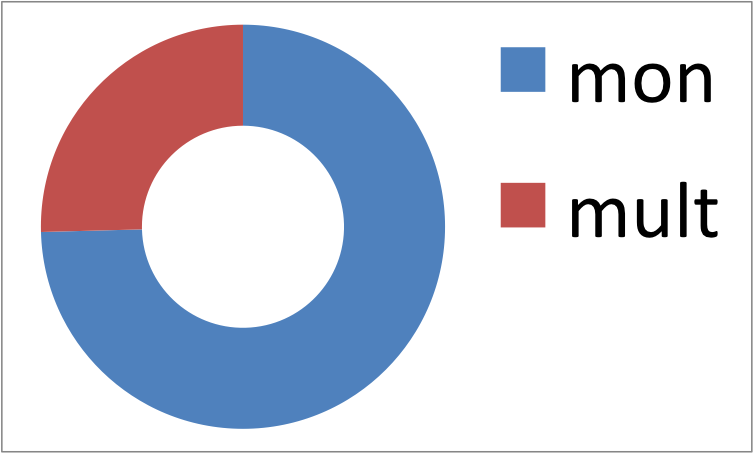 RDF literals without 
language tag
RDF literals with
language tag
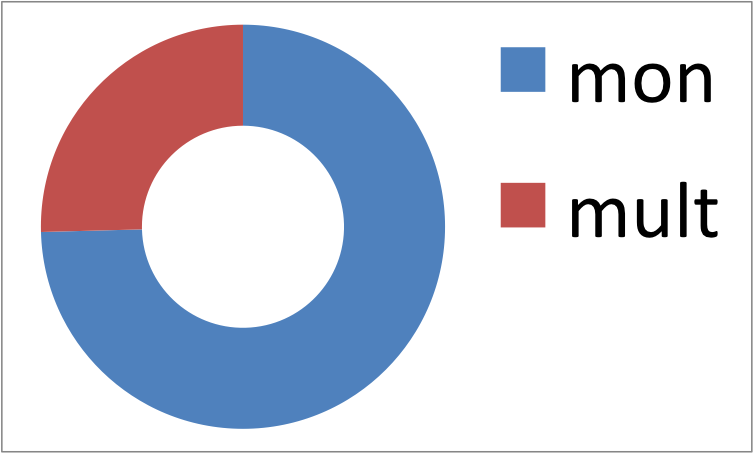 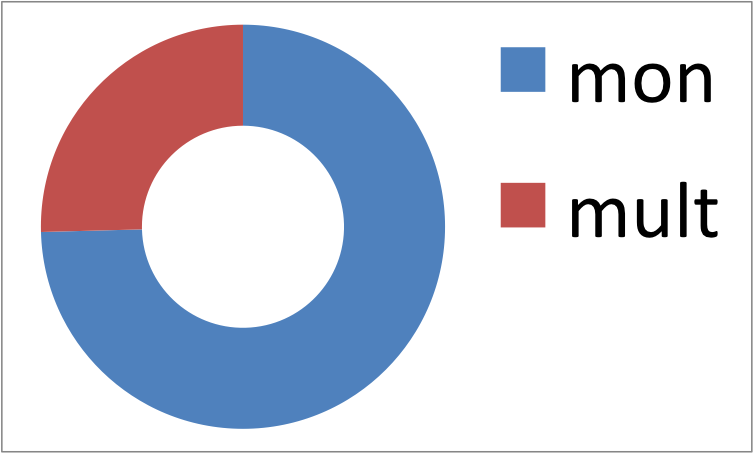 RDF literals with
English tag
RDF literals with
other language tag
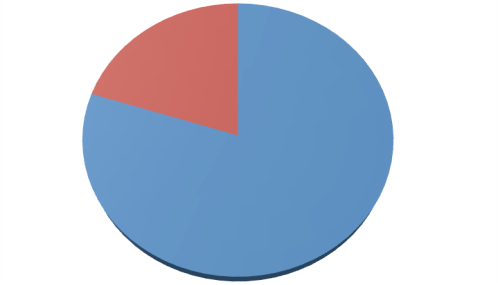 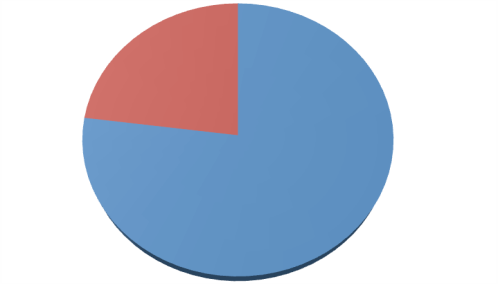 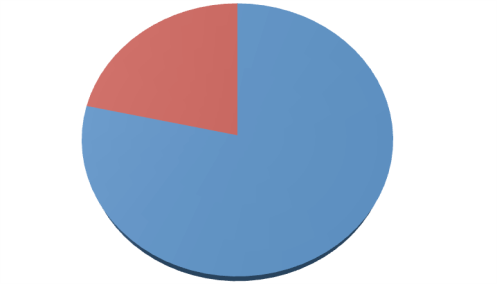 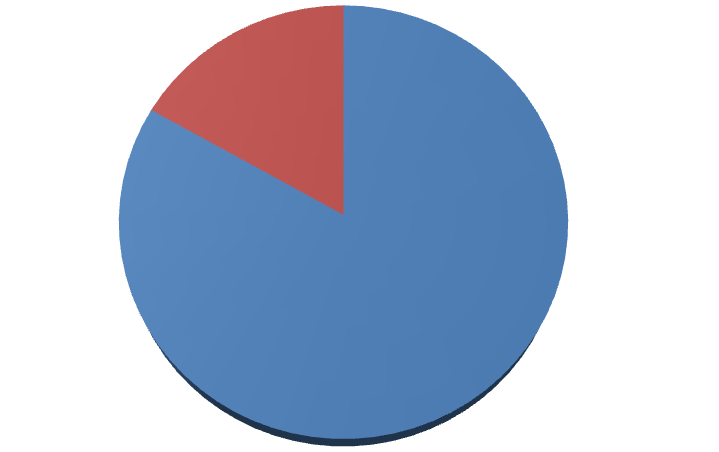 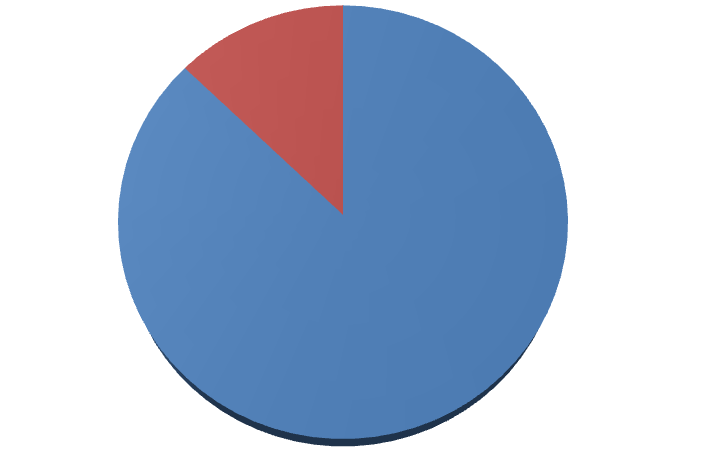 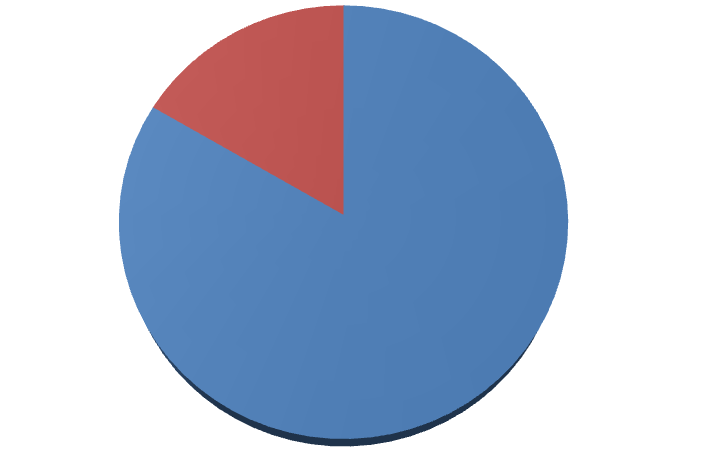 403,714
557,785
2,567,324
3,154,779
3,365,930
431,660
10,250,936
10,594,338
12,272,806
2,135,664
2,751,065
2,808,145
January 2012
January 2012
January 2012
June 2012
June 2012
June 2012
December 2012
December 2012
December 2012
2. Current usage of language tagging capabilities in RDF
3. English tags versus other languages' tags
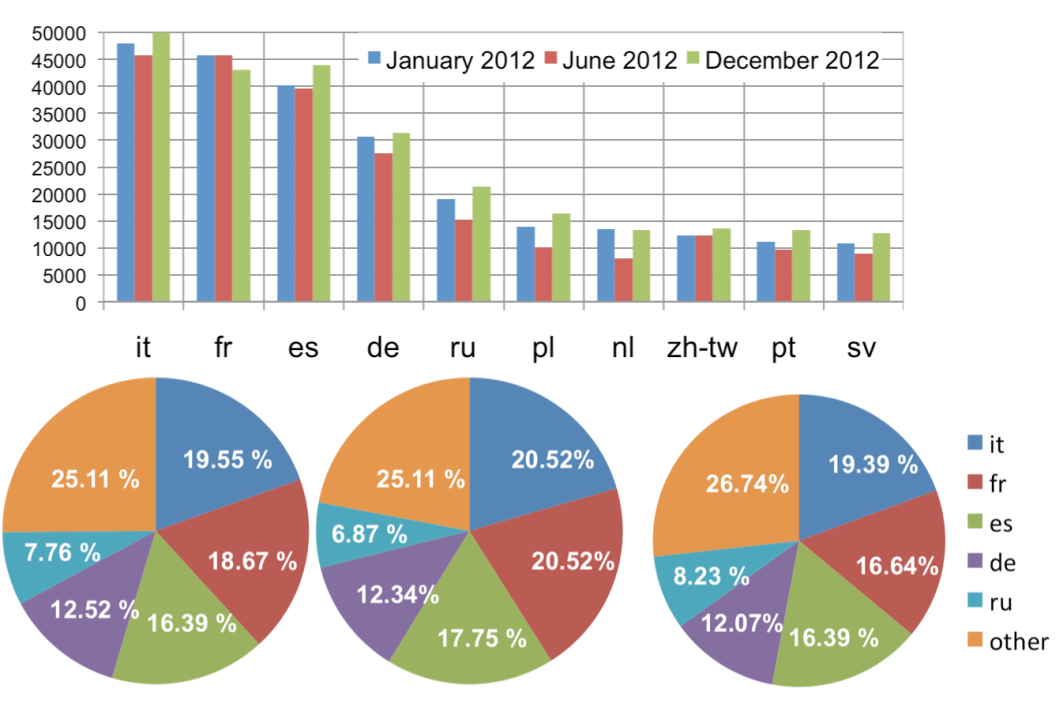 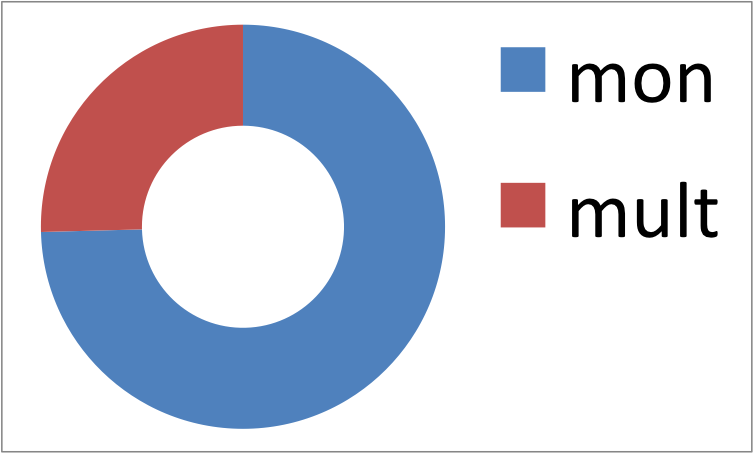 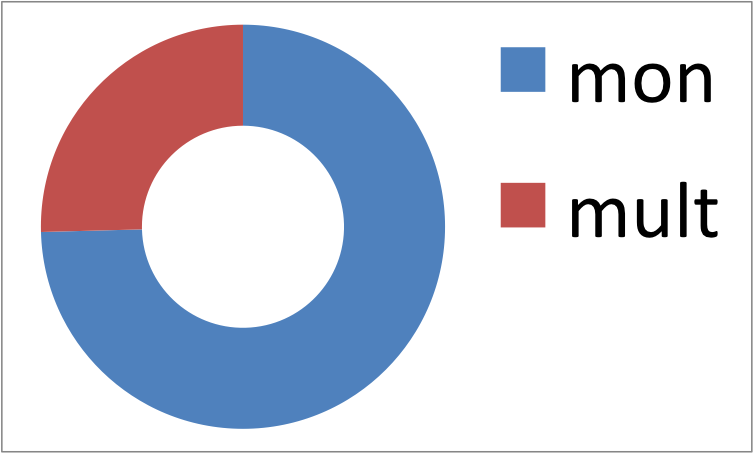 Monolingual
datasets
Multilingual
datasets
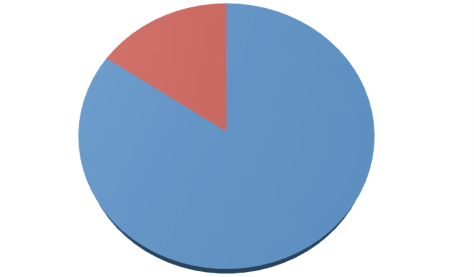 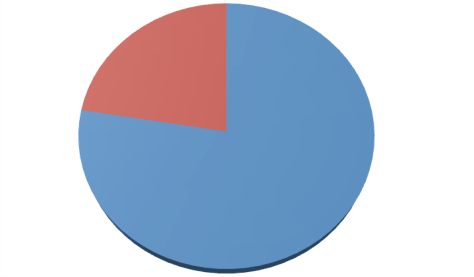 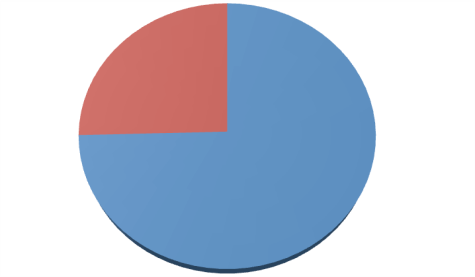 349
635
676
1,906
2,201
1,984
4. Evolution of top-10 languages (non Eglish)
1. Number of Monolingual and multilingual datasets
Motivation: Overcome language barriers for content analytics
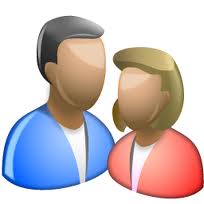 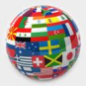 Producers
Content 
Analytics
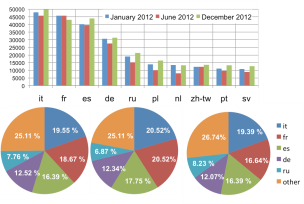 Multimedia and
Multilingual Content
LOD-aware NLP services
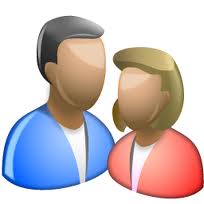 Consumers
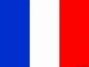 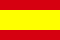 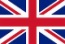 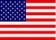 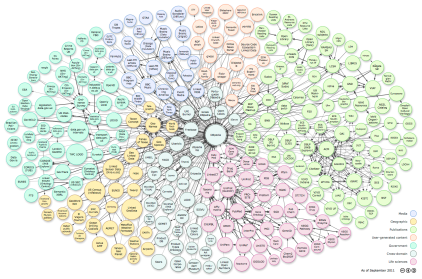 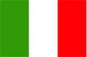 Multilingual content medatada
Metadata Generation
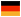 LLOD (language resources as LD)
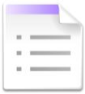 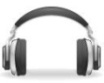 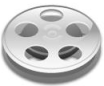 LOD generation
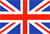 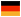 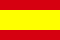 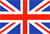 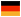 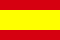 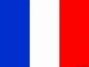 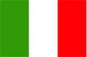 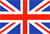 ...
Language Resources (Lexicon, corpora, ...) some of them are FOI other are private
Evidence of industrial demand
Multilingual multimedia content annotation.
Increase demand for NLP services that combine text processing with Multimedia meta-data and media processing components.
LOD generation from linguistic resources
data is already being published by companies, but not linguistic resources as LLOD
LOD-based NLP services for Content Analytics
CA related companies that actively use Dbpedia: OpenCalais, Zemanta, Ontos, Yahoo!, Nerd, etc.
multilingual LLOD would be vital for reaching EU-wide and global markets
Challenge: The use of LOD for NLP in Content Analytics
Which extensions to the LOD are needed to support a new generation of large-scale content analytics applications that will overcome language barriers. 
Linguistic Linked Licensed Data (3LD)
Linguistic LOD is a subset
identification of key NLP tasks that require background knowledge 
Specification of NLP services that are LOD-aware and can exploit LOD
Industry use cases
Community building networking
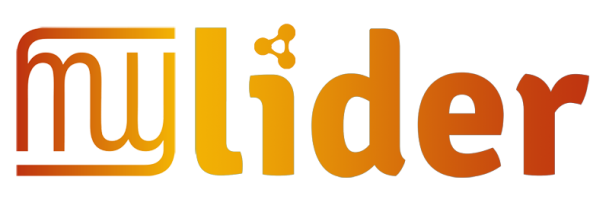 WP1
WP4
Roadmap, guidelines, target architecture
WP2, 3
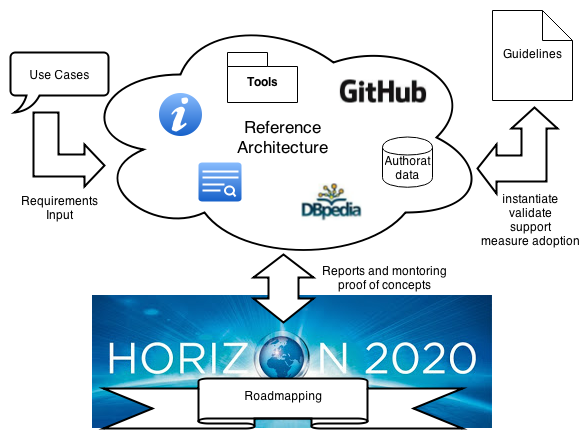 WP2
WP1
WP3
WP3
Goals of Industry Community Engagement
To enumerate baseline awareness of the potential of: 
Linked data in general
Linked data in applications of NLP
NLP for content analytics
To elicit use cases or pain points that could be addressed by the use of linked data in application of NLP for content analytics
To elicit requirements and constraints that may impact applications of linked data in NLP applications for content analytics
Implicit goals:
Improve awareness of potential of linked data for NLP applications and the expertise in Europe
Identify potential partners for H2020
Method
Draft Classification of 3LD Use Cases
Industry Sectors
Multilingual Language Services
Language Services Clients
Language Services Providers
ML Language Resource Curators
Language Technology Vendors
Crow
Multimedia and Multilingual Content analysis
Market Intelligence - Sentiment analysis
Event detection
Trend Mining
Enterprise Search
Translation
Content Management
Content Management tool vendors
Service/product vendors (customer support)
Libraries, Museums, Digital Humanities
Public Sector publishers
Peer production communities
Media, News and journalism
eHealth, eEnergy, eTransport, 
Finance
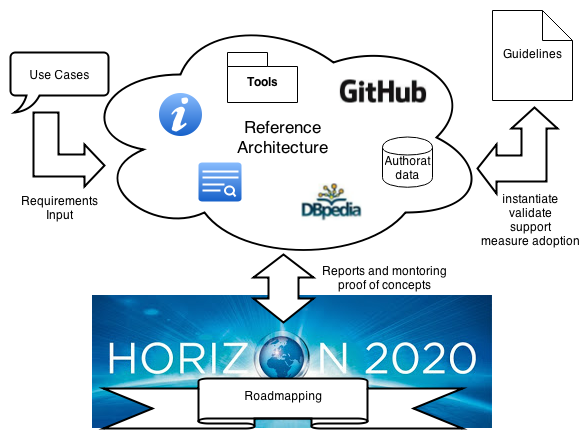 WP2
WP1
WP3
WP3
Guidelines and best practices
Vocabularies and best practises for generating metadata and linking it to (multilingual and multimedia) content  
for multilingual resources (NIF, lemon, etc.) and multimedia resources (Media Ontology, W3C Media Fragments, etc.)
Guidelines supporting the lifecycle of Linguistic Linked Data  
Guidelines for NLP services exploiting Linguistic Linked Data, enabling conversion, integration and use of data
Guidelines and models for 3LD
Guidelines for 3LD-aware NLP services
Best practices and vocabularies
Reference Architecture
Use Cases
Vocabs
Tools
Data
Sources
Services
Guidelines and best practices
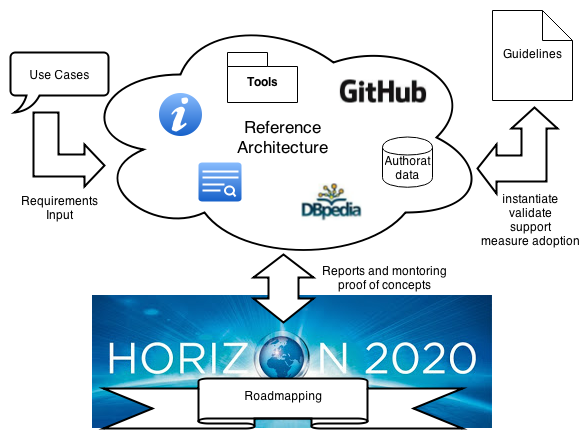 WP2
WP1
WP3
WP3
Reference Architecture
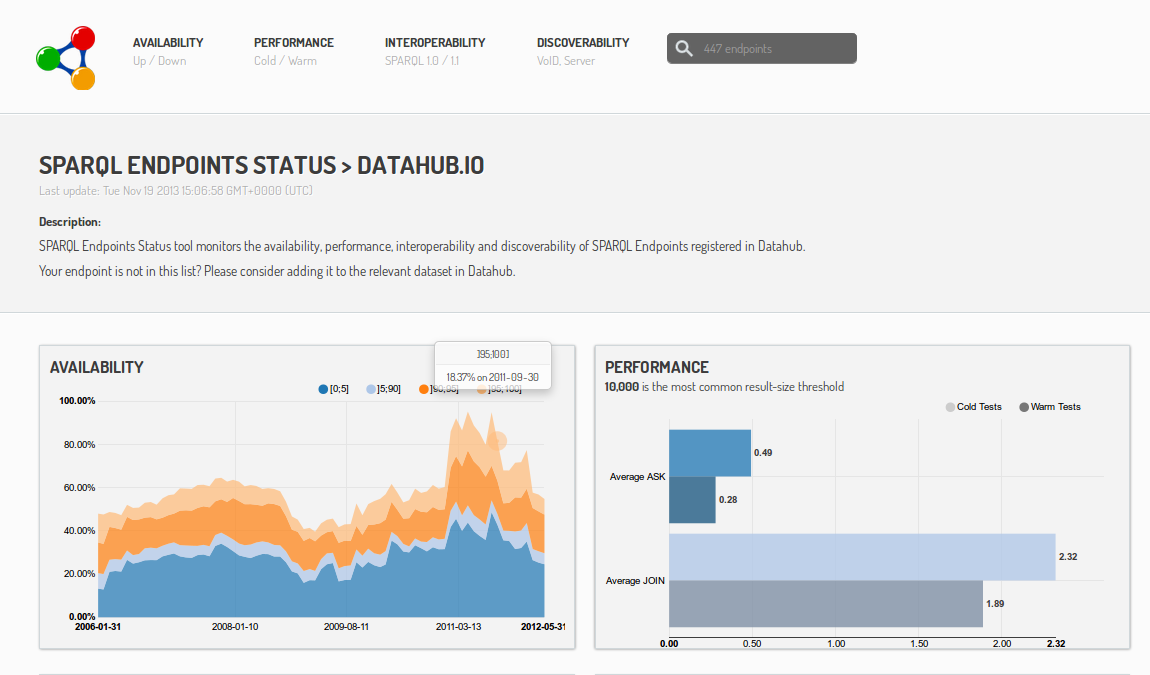 Consolidate
Evaluate, select and (if necessary) adapt existing tools (LOD2 stack, OKF tools)
 Support adoption of guidelines
Validate, check consistency, provide helpful guidance
Tools to create meta-data and classification automatically (e.g., Lexicon using lemon)
 Measure
Provide an architecture to assess quality, sustainability and measure state of 3LD
The Reference Architecture will be available and open for community feed-back through: 
GitHub repositories (Readmes)
Wikis in the respective communities
Pointers on LIDER project portal
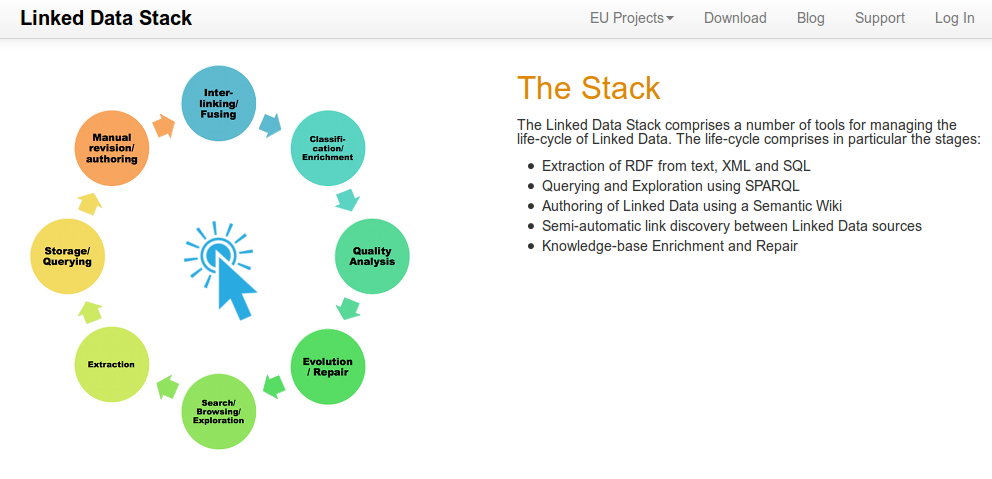 Roadmapping
Roadmap starting points:
Use Cases
reference architecture : reports and figures to deduce trends and measure adoption of linked data technology
input from the roadmapping workshops  
input from academia (linked data and NLP)
Advisory board
Expected Contributions from the Community
Use case definition from industry will be input to the roadmap
Linguistic  resources LLOD
Validation of guidelines and reference architecture
Participation in surveys
Participation in events: 
Roadmapping WS, hackatons,  etc.
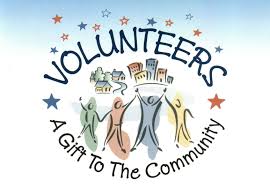 Lider will help participants with travelling grants 
to participants in Road mapping WS
Open Community Events@ Y1
At least 2 Roadmapping WS
EDF ½  WS (March 20th) focused on Language and LD
MLW Workshop (March 27th,   Madrid) focused on Language and LD
Localization World, (June 3-4th Dublin)  focused on Translation and LD
Germany-oriented WS September, 2014, Leipzig
One day WS under the Multilingual Web brand
26th March, Madrid
Half day session under the European Data Forum brand
Submitted  to  EDF 2014, Athens
Publication of best practice material and involvement in W3C community groups
BP-MLOD, Ontolex
One hackaton
September , 2014, Leipzig
Ongoing dissemination activities
Ongoing activities (proposed but not accepted yet): 
LREC-2014 (May): Tutorial, 3 WS and conference papers submitted, Challenge on LLD.
ESWC:   2 WS
eMNLP: 1 WS
QA and LD (summer school in Athens)
Summary of goals
Create a sustainable community around 3LD for content analytics
Constitute an Industry Board
Focus on SMEs
Approach existing communities
Dissemination of important milestones
Press releases etc.
Make data sets available e.g. via META-SHARE 
Target groups
Technical experts from industry who already know about LOD
Provide them with concrete use cases, discuss current gaps for interoperability
Organisations not yet working with LOD
Community Portal  and Project Portal
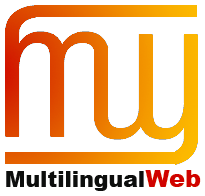 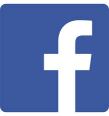 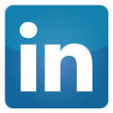 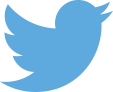 #mlw
http://www.multilingualweb.eu/
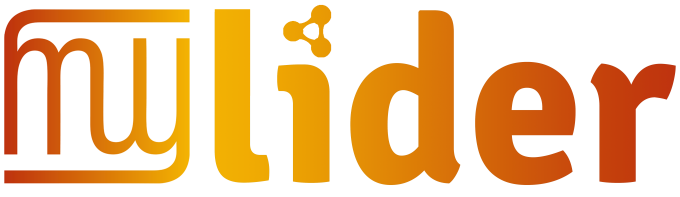 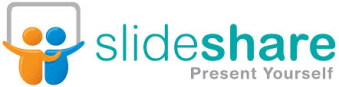 Project-Portal (UPM)
www.lider-project.eu
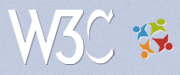 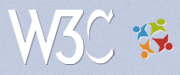 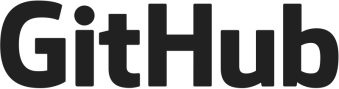 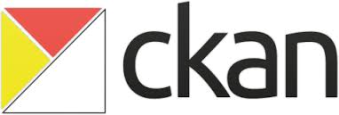 LIDER Community (Industrial Board)
& Mailing List (ERCIM)
BP-MLOD W3C-CG
OntoLex W3C-CG
#Lider-eu
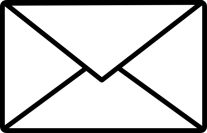 Public Mailing 
List (UPM)
LIDER: : Linked Data as an enabler of cross-media and multilingualcontent analytics for enterprises across Europe
Asunción Gómez-Pérez (UPM)
asun@fi.upm.es
(Project coordinator)
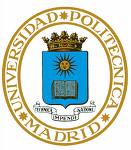 CSA
Budget: 1.482.000€
Starting date: 1. Nov. 2013
Duration: 2 Years
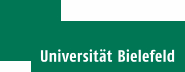 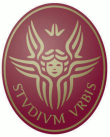 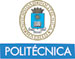 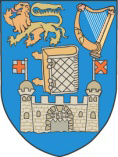 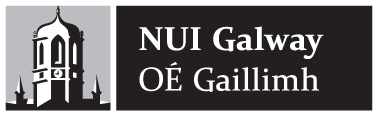 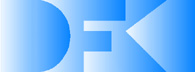 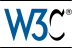 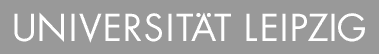